«Водно-зеленый каркас и зеленая архитектура»
Задание выполнили:
Команда «Калейдоскоп мышления»
Газбаева Наталья, 
Дорофеева Елена, 
Хомутова Яна
Список материалов, подлежащих переработке и повторному использованию
Способы повторного использования утилизируемых материалов
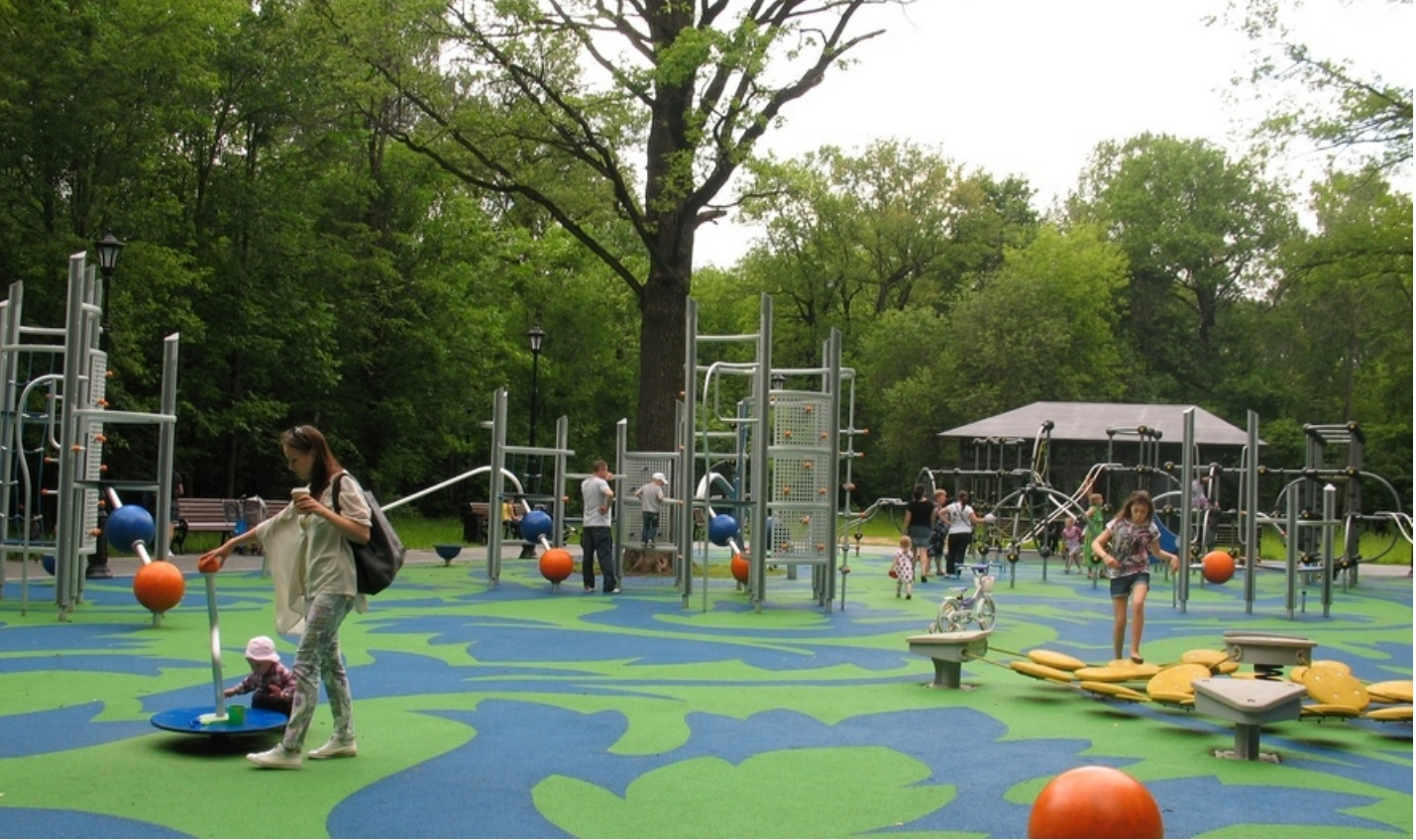 сквер им. Расковой М.М. в г. Саратове
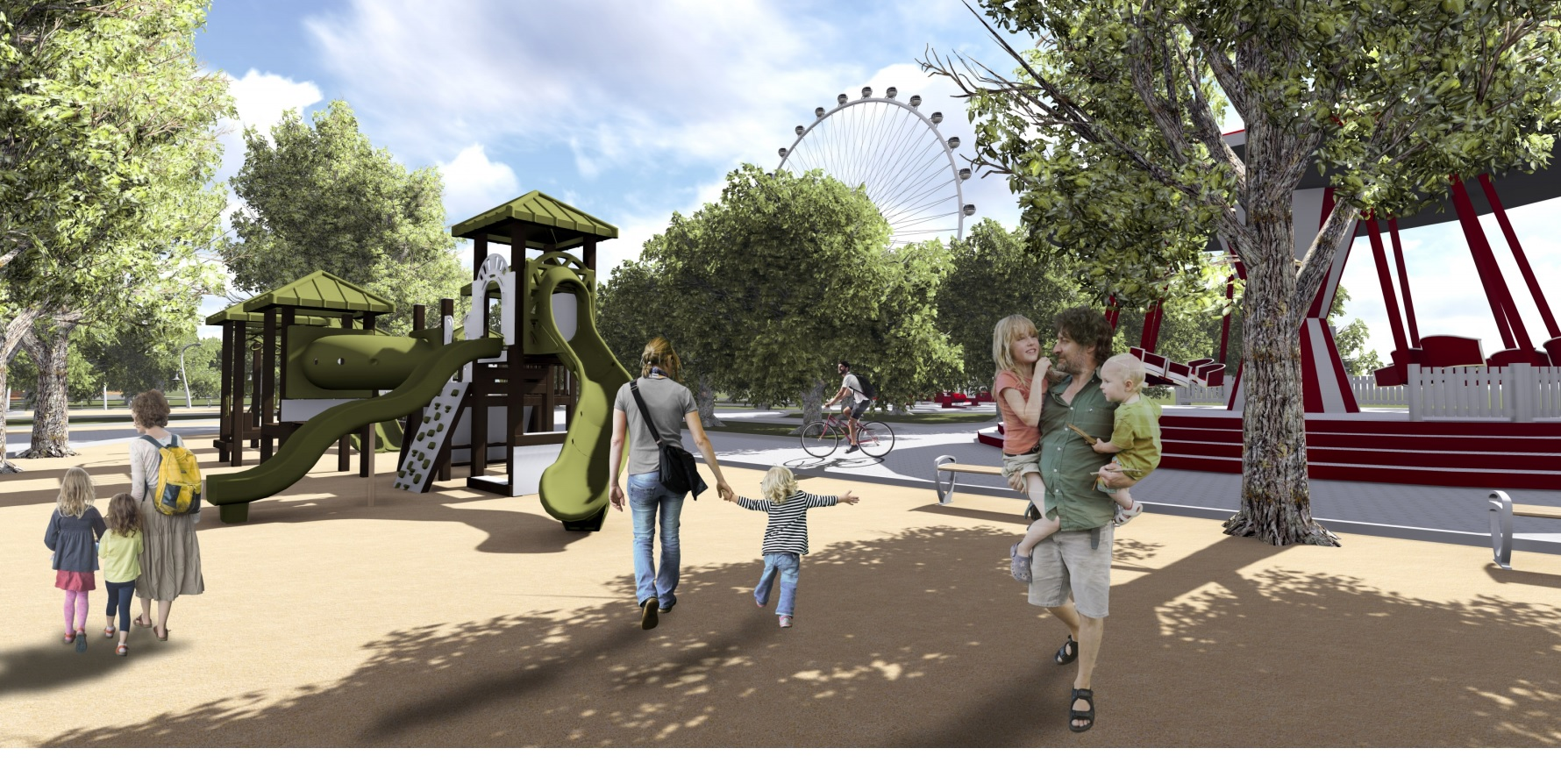 парк «Свободы» в г. Саратове
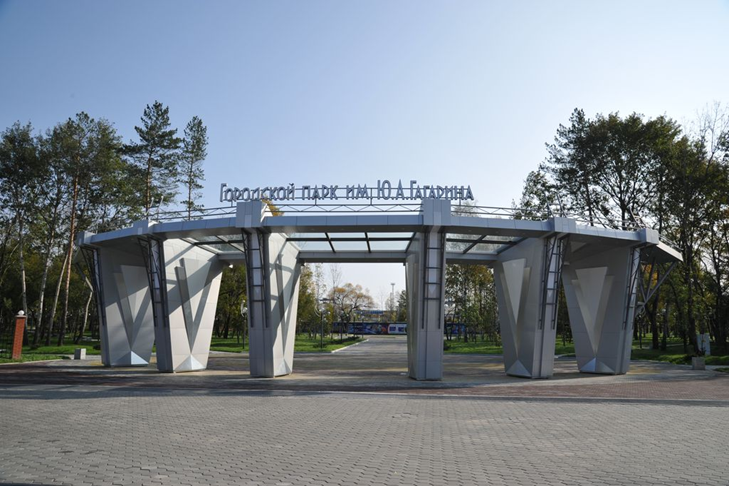 парк им. Ю.А. Гагарина в г. Саратове
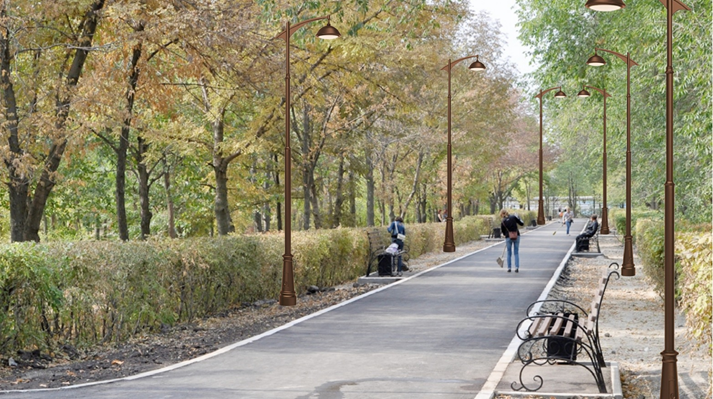 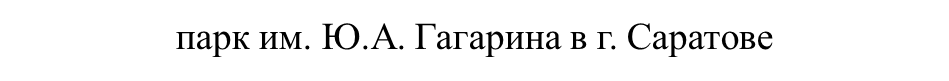 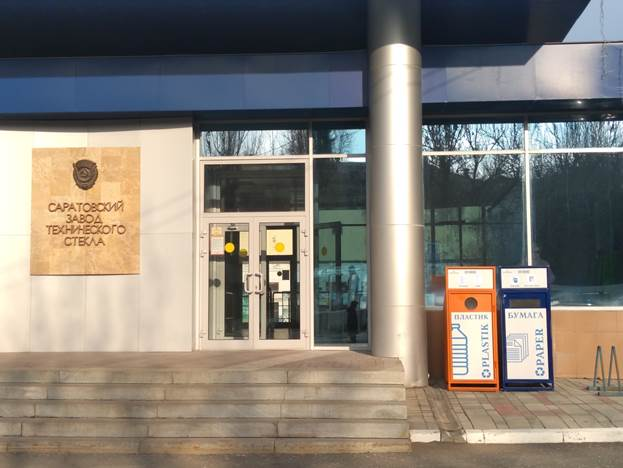 АО «Саратовстройстекло»